Jahreswechsel – Fine anno
29.12.2017
UMWELTAMBIENTE
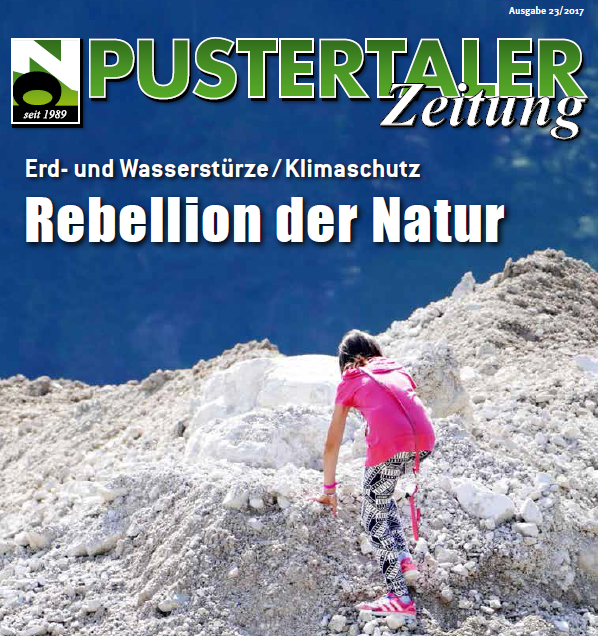 Unwetterschäden, Hagel und Starkregenfälle brachten viele Bauern im Unterland um die Ernte, der Frost sorgte für ähnlich große Schäden besonders im Eisacktal
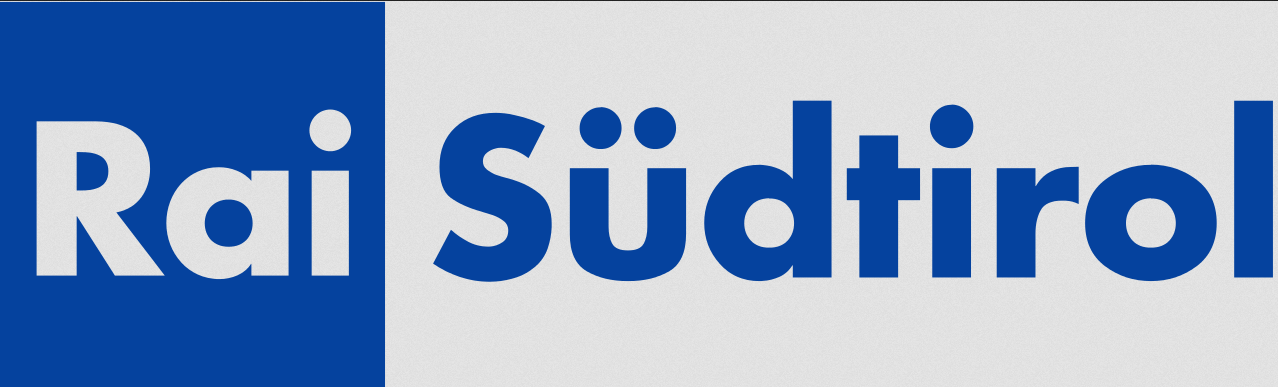 ARBEIT UND WIRTSCHAFTECONOMIA E LAVORO
Niedrigste Arbeitslosigkeit seit langem in Südtirol
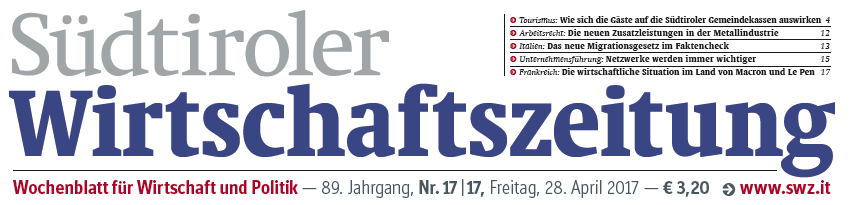 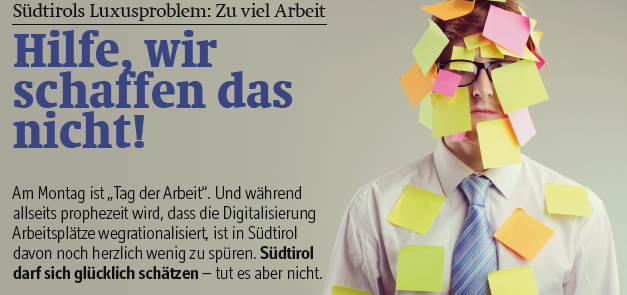 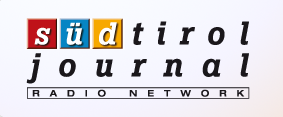 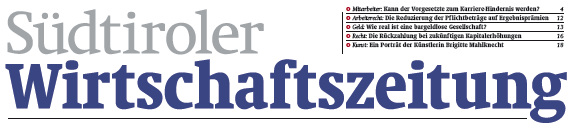 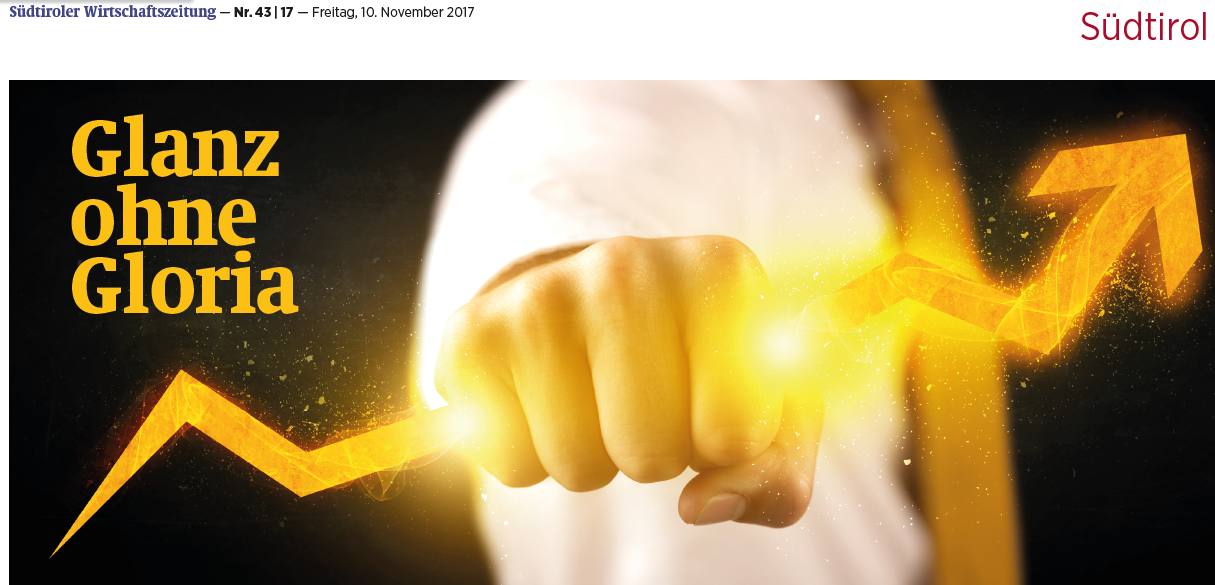 MIGRATION - FLÜCHTLINGEIMMIGRAZIONE - PROFUGHI
Morire di 
non accoglienza
Der Fall Adan, wie Südtirols Flüchtlings-unterbringung versagt hat und europaweit für Schlagzeilen sorgte
Addio Adan, innocente vittima della burocrazia
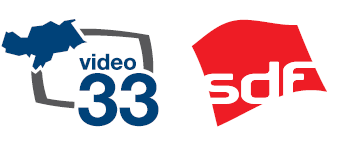 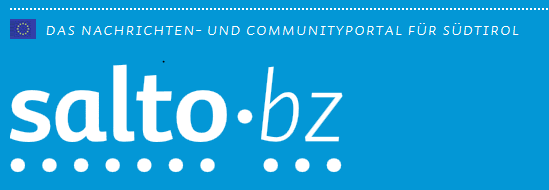 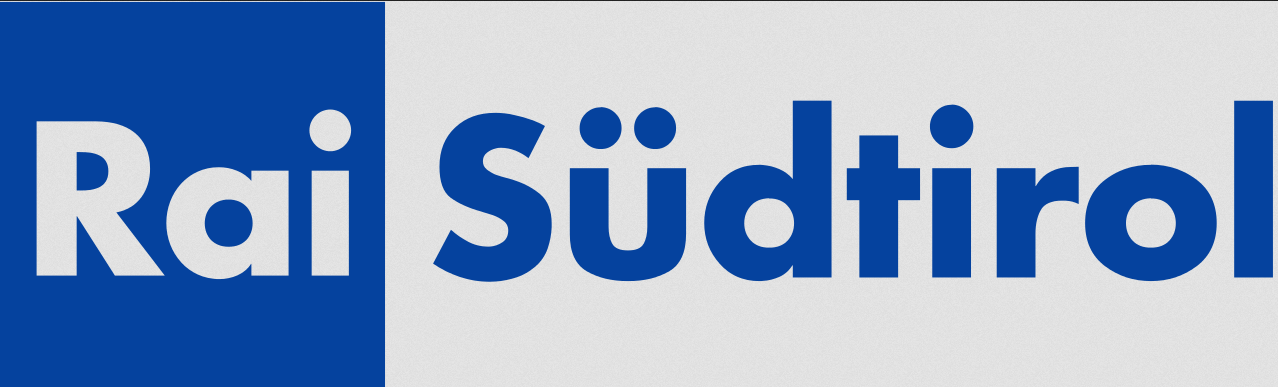 Ich erkenne 
Kaltern nicht mehr
Die Gemeinden 
zwischen Solidarität 
und Nein-Sagern beim
Unterbringungsprojekt
„Sprar“
Land versucht
gerechte Verteilung
der Asylbewerber
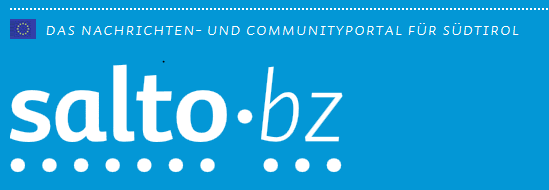 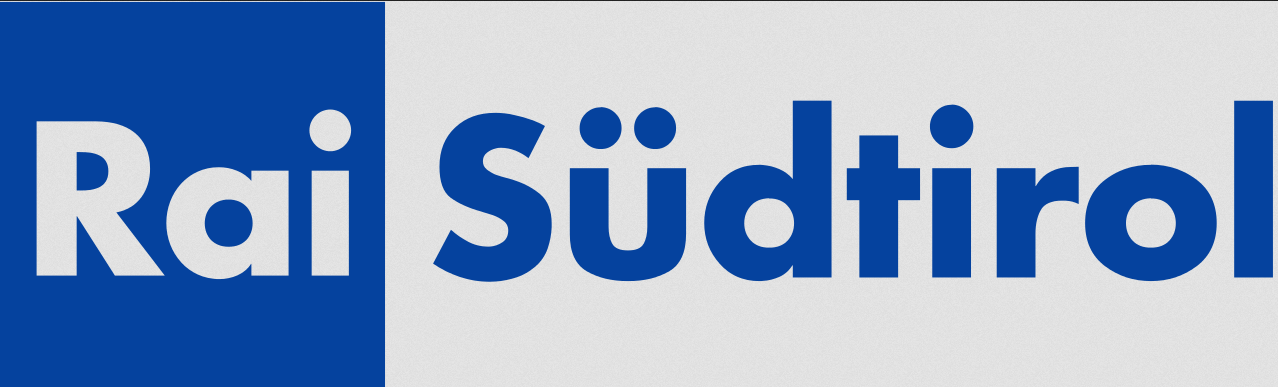 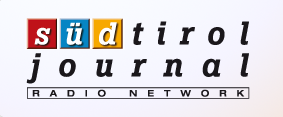 IMPFDISKUSSIONDIBATTITO SUI VACCINI
Impfplicht in Italien,
Südtirol macht mit
Die Impfplicht: wie 
Impfkritiker mit allen Mitteln
versuchen, das Impfen
für Kinder zu verhindern
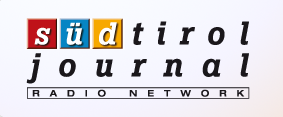 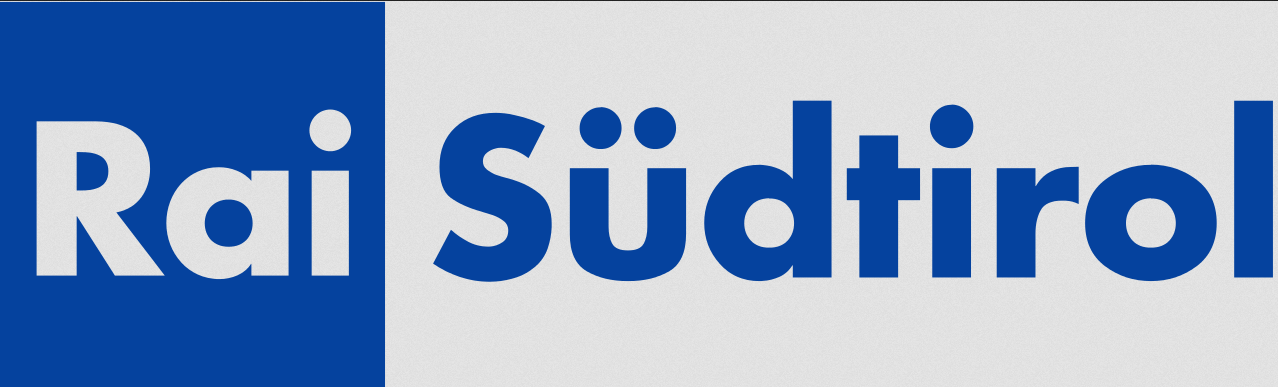 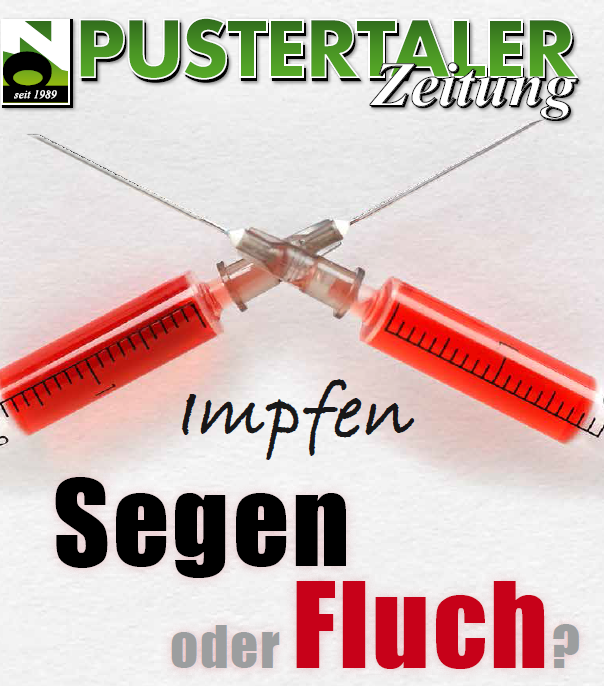 GROßRAUBTIEREGRANDI PREDATORI
Zoo der Polemiken:
Bär und Wolf
erhitzen die
Gemüter
Kampf gegen die
Großraubtiere; wie sich
die Bauern gegen Wölfe
und Bären wehren
Südtirol kämpft
gegen Wolf und Bär
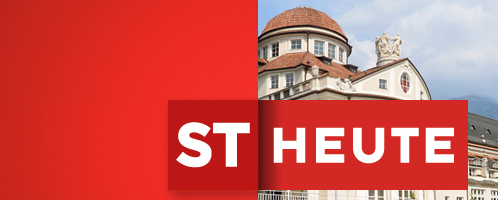 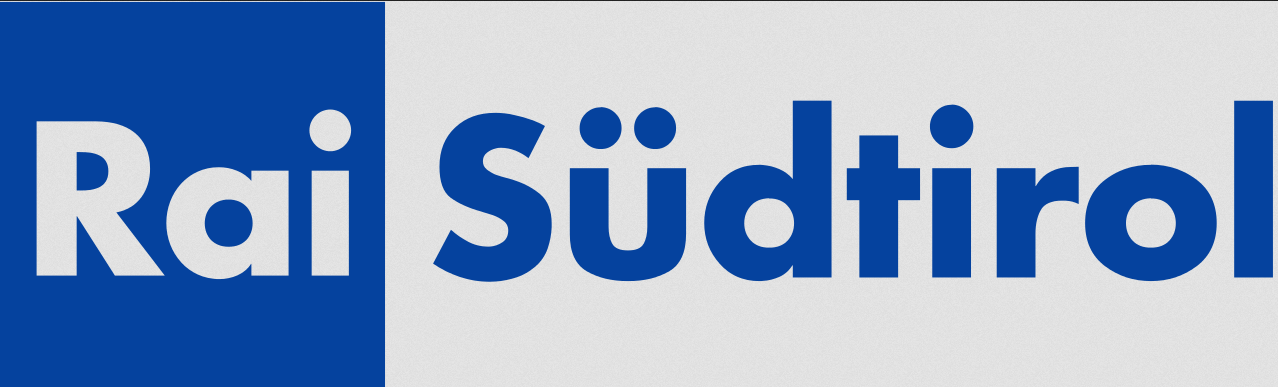 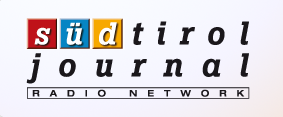 ZUKUNFT DER AUTONOMIEFUTURO DELL’AUTONOMIA
Europäischer Meilenstein:
25 Jahre Streitbeilegung
Der Autonomiekonvent;
wie der Abschluss der
Autonomie-Fortentwicklung
zu einem ethnischen Streit
geführt hat
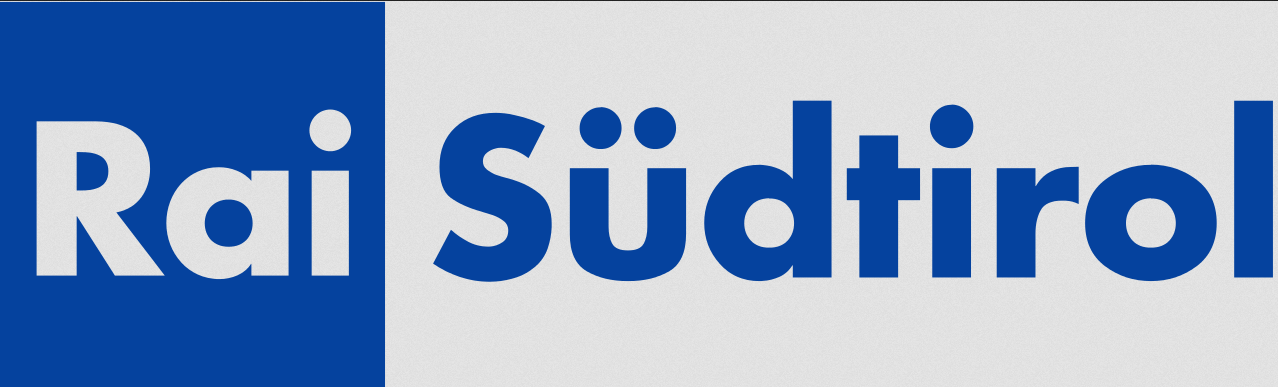 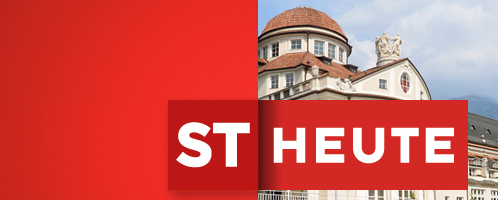 Aggressive Politshows:
Autonomie im italienischen
Fernsehen unter Beschuss
Luce sul Duce
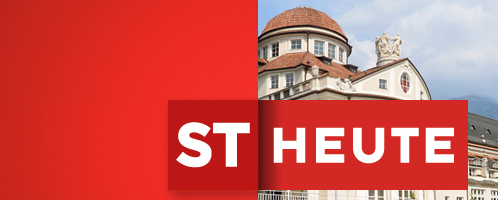 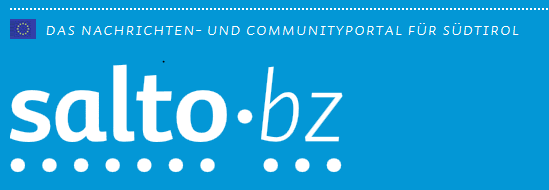 WUNSCHSCHLAGZEILEN 2018TITOLI DESIDERATI 2018
Kriege in 
Krisenregionen 
beendet –
Flüchtlingsströme 
versiegen
Solidarisches Südtirol: Landgemeinden nehmen bereitwillig Flüchtlinge auf
Grenzkontrollen 
am Brenner 
sind endgültig 
vom Tisch
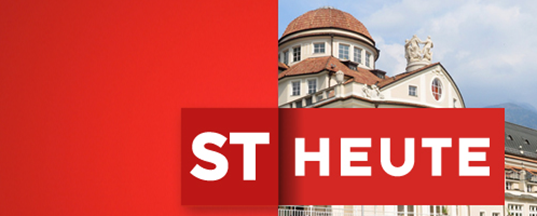 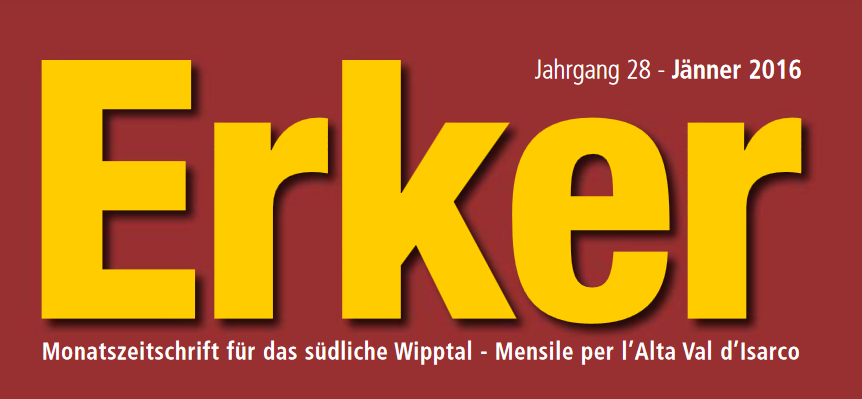 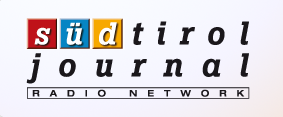 Olimpiadi 2026:
alleanza fatta 
con Trentino 
e Veneto
Bildung der Zukunft: 
Zweisprachiger 
Unterricht fortan 
an allen Schulen 
möglich
Staat genehmigt 
Entnahmen von 
Wolf und Bär
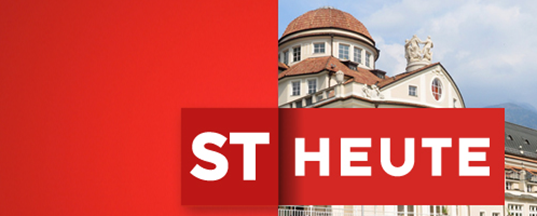 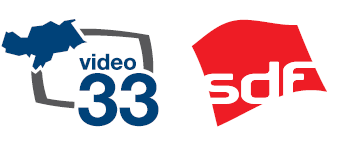 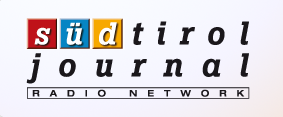 Die Umfahrung 
von Bozen wird 
in Angriff 
genommen
Jungfernfahrt der 
Überetscher Bahn
Neuer Burgfrieden: 
Land und SAD 
erzielen Übereinkunft 
in Personalpolitik
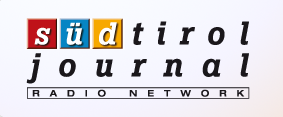 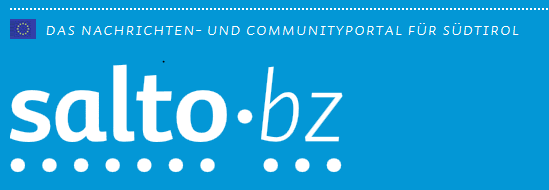 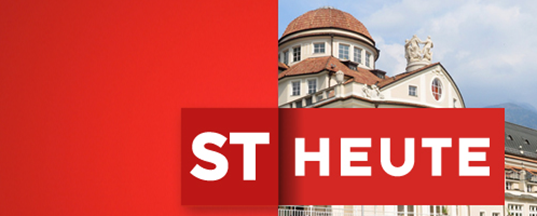 Geburtenstation 
am Krankenhaus 
Sterzing feierlich 
wiedereröffnet
Entscheid mit Weitblick: 
In Krankenhäusern 
wird Personal 
aufgestockt
Südtirols
Arbeitnehmer 
werden steuerlich 
entlastet
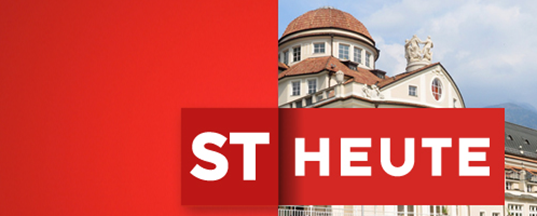 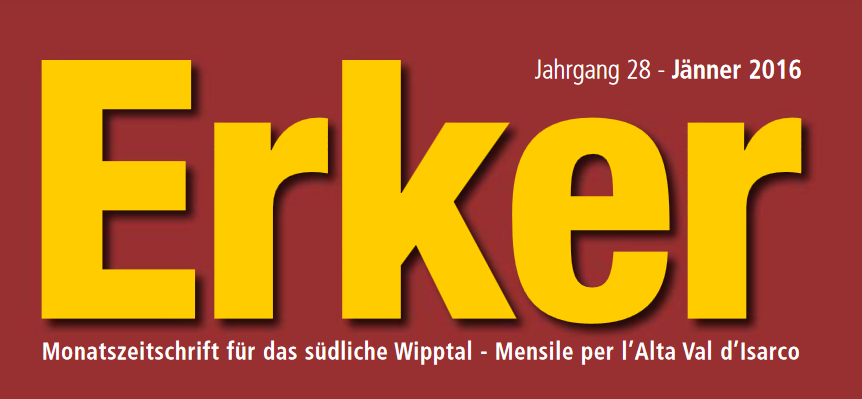 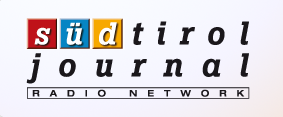 Transit-Verkehr 
auf Schiene 
verbannt
Maut steigt, 
Schwerverkehr 
auf der Autobahn 
nimmt ab
Immer mehr 
Südtiroler verzichten 
aufs eigene Auto
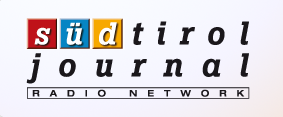 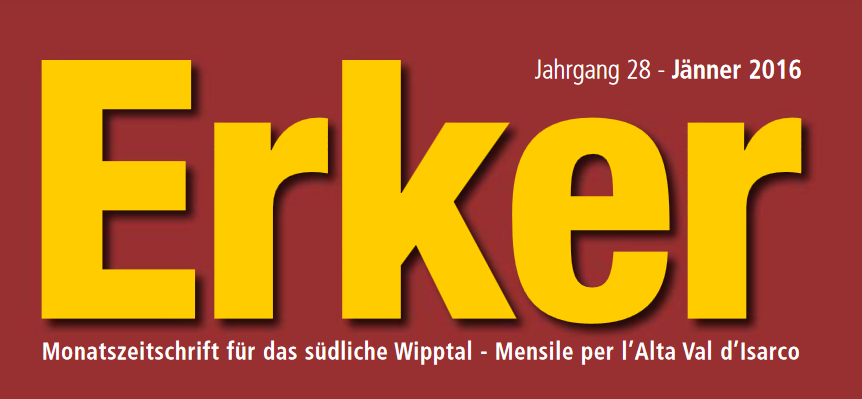 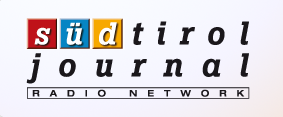 Alexander Schiebel 
wird neuer Landesrat 
für Landwirtschaft
Elezioni 2018: 
Governo provinciale
a guida SVP, 
Freiheitlichen e M5S
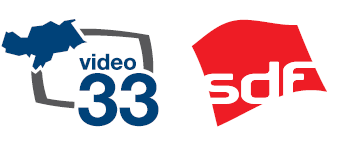 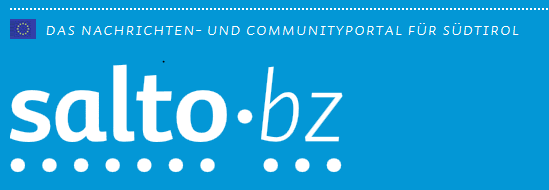 Achammer dimentica 
di rinnovare il passaporto 
(quello italiano)
Pass vergessen: 
Sebastian Kurz 
bei Ausreise am Brenner 
kontrolliert und
zurückgewiesen
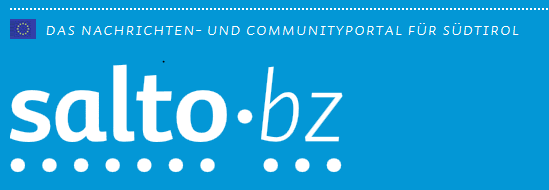 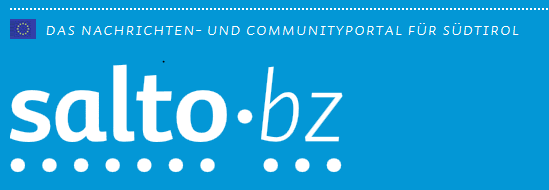 Brüssel: Südtirols Vorschlag für 
europäische Staatsbürgerschaft 
wird angenommen

Arno Kompatscher